Welcome 

Class of 2025
IntroductionsHigh School Office Staff
Kelly Shackelford, Principal
Jason Pounds, Assistant Principal
Candy McClure, Counselor, A-L 
Linda Nance, Counselor, M-Z  
Pat Windham, Counseling Assistant 
Nicole Frush, Attendance Clerk
Suzanne Butler, PEIMS Clerk
Janan Stephenson, Nurse
Shane Tipton, School Resource Officer
Glen Rose ISD Vision 2020
Sets a goal for every Glen Rose graduate to earn a minimum of 20 college hours and/or a technical certification ready to enter the workforce upon graduation from Glen Rose High School.
Topics
Graduation Requirements & Options
Assessments/Testing
Advanced Courses
GPA and Class Rank
Top 10% Rule
Freshman Course Selection Process
Appointments
Required Courses
Student & Parent Worksheets
Online Scheduling
Resources
Graduation Requirements26  Total Credits  (see Graduation Plan Overview and Distinguished Endorsement Foundation High School Program handouts)
Distinguished Level of Achievement
4 English credits
4 Math credits
4 Science credits
3 Social Studies credits
1 Physical Education credit
2 Language other than English (LOTE) credits
1 Fine Art credit
7 Endorsement credits- from one or more endorsements
Endorsements
STEM- Science, Technology, Engineering, & Math
Business and Industry
Arts and Humanities
Public Services
Multidisciplinary Studies
Graduation RequirementsEndorsements    (See Endorsement Flow Charts)
STEM-Science, Technology, Engineering, & Science
1 Addition Advanced Math or 1 Additional Science 
6 General Electives
		OR
4 Endorsement Electives
Computer Science 
Engineering
Robotics
3 General Electives
Both Chemistry and Physics required sciences
Business and Industry
4 Endorsement Electives 
Agriculture
Business
Debate & Journalism
Technology & Communication
Transportation & Manufacturing
3 General Electives
Arts and Humanities
3 Fine Arts
4 General Electives
		OR
2 Social Studies
5 General Electives
		OR
2 LOTE
5 General Electives
Public Services
4 Endorsement Electives 
Health Science
Hospitality & Human Services
 Law & Public Safety
3 General Electives
Multidisciplinary Studies
1 Additional Social Studies
6 General Electives
Chemistry required science
Graduation OptionsFoundation Plan
Students may drop to the Foundation Plan after completing their sophomore year and only with parent permission.

Foundation Plan requires 22 credits to graduate.

The Foundation Plan will not be accepted by  4 year universities.

See your counselor for additional information about this plan
Additional Graduation OptionsPerformance Acknowledgements
Dual Credit- 12 college hours with a minimum grade of 80

Bilingualism- 3 credits in LOTE and minimum grade of 80 in all English and LOTE courses

Advanced Placement- minimum score of 3 on an AP exam

PSAT, SAT, or ACT- outstanding scores on exams

Certification or License- business or industry
Advanced CoursesAdvanced courses offered from Year to Year May Vary (see Texas General Education Core Curriculum Requirements, Dual Credit Options 2020-2021handouts)
Honors courses (replacement for PAP) are courses that prepare students for AP courses, dual credit courses, and future college courses. 

Honors / Advanced courses are courses that don’t receive any college credit but do receive extra points toward rank due to the rigor of the course.

Advanced Placement (AP) courses are courses that prepare students for the college board advanced placement exams in May to potentially earn college credit.  Courses are offered 11th-12th grade.
Dual credit courses are courses in which students receive BOTH high school and college credit.  
World Geography Dual offered to 9th grade.

Some courses are offered as both AP and dual credit.

Most advanced classes may replace regular classes with the same name (Dual Credit English 4 will replace English 4)
GRISD Class Rank Policy
Both class rank and GPA (grade point average) are important for college admissions and scholarships.

GPA- all semester grades (non-weighted) averaged from all classes 9th-12th grade (plus 8th grade classes that student received high school credit)
	- with the exception of study hall, no credit, summer school, and 
	correspondence classes

Class rank- students placed in order based on a weighted average that is defined in board policy.
Honors (10%), AP (15%), Advanced (15%), and Dual Credit (15%) courses get extra points with a passing grade in the class.
Policy found at www.grisd.net under Board of Trustees-Board Policy Online
Students will receive their 1st Rank/GPA at the beginning of their junior year.
Top 10% Rule(see Explanation of automatic College Admission for High School Students)
Texas House Bill 588, commonly referred to as the “Top 10% Rule”, is a Texas law passed in 1997. The law guarantees Texas students who graduated in the top ten percent of their high school class automatic admission to all state-funded universities. (University of Texas has been allowed a waiver, currently they have automatic admissions for the top 6%).
Assessments
STAAR/EOC 
State of Texas Assessments of Academic Readiness/End of Course
Required to Graduate
English 1
English 2
Algebra 1
Biology
US History
Recommended
AP Exams (after completing AP course)
PSAT (sophomore/junior year)
SAT (junior/senior year)
ACT (junior/senior year)
TSI Assessment (before taking college level courses, can exempt through SAT or ACT)
ASVAB (senior year)
Freshman Course SelectionsAppointments
Each student (and parent) will meet with Mrs. McClure or Mrs. Nance

During the meeting, students will:
Create a personal graduation plan.
Choose an endorsement plan.
Make course selections for next school year.
Ask questions.

Students that miss their appointment will need to reschedule through Mrs. Cordova.
Freshman Course SelectionsBefore Appointments
Review over all materials in your freshman orientation folder.

Complete the Personal Graduation Plan and the Freshman Course Selection Survey (the high school is on an 8 period day).

Fill out the Four Year Plan (see examples attached)
Review Endorsement Flow Chart, Math Flow Chart, and Science Flow Chart
Course catalog can be viewed on line (www.grisd.net, high school, counselors)
Course catalog subject to change from year to year.
	
Write down any questions.

Bring your folder and completed worksheets to your appointment.
Freshman Course SelectionsCourses
Required for Graduation
PE or PE Equivalent (1 credit)
LOTE (2 credits)
Fine Art (1 credit)
Endorsement  and General Electives (7 credits)
Required 9th Grade Courses
English 1/Honors English 1
World Geography/Dual W. Geography
Biology/ Honors Biology
Algebra 1 or Geometry/Honors Geometry (for students currently taking Algebra)
Freshman Online (Arena) Scheduling (see Parent Letter)
Go to www.grisd.net- Campuses- Glen Rose High School-GRHS Academics-GRHS Arena Scheduling for additional information and “How to Videos”. 
Student must be able to login to their (student) Skyward account. 
April 27-28: Preview window to see course selection and class periods offered(students will be given additional instructions on April 27
April 29-30: Arena Scheduling Open
Can’t See Schedule in Skyward
Where do I go for:
Help with Macbook issues-	 
See Librarian Mrs. Gill

Not feeling well?
Nurses office located across from Red Gym

Get a locker-					
See Mrs. Frush in the office
Remind APP- Grade level / School
Communication
GRHS Communication Apps/Email
Remind App- Grade level / School Communication
Skyward- Gradebook
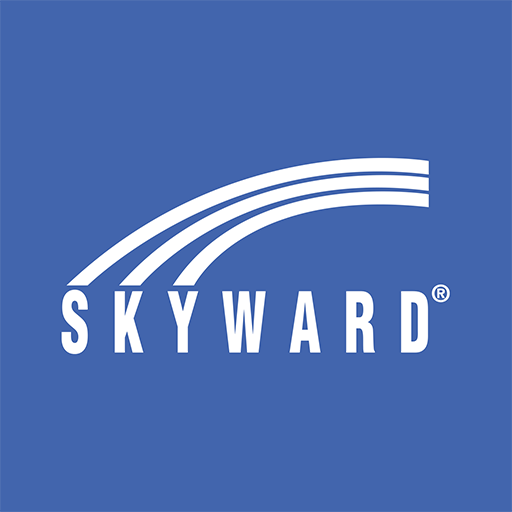 Canvas- Teacher Assignments
Email- student Gmail account

Glenrosetigers.info
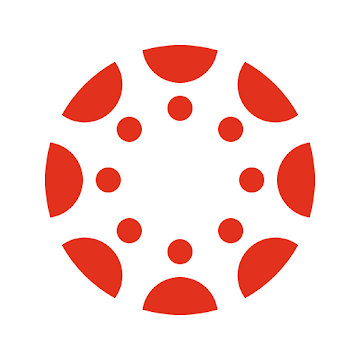 Remind Instructions
To receive messages via text message
Text class code @ (see chart below) to 81010
To receive messages via push notification
Download Remind App
Enter Class Code @ (see chart below)
Senior Input and Advice
What was the biggest difference between high school and junior high?

What do you enjoy most about high school?

What would you have done differently if you  could start over?

What is your advice to the new freshmen next year?
Conclusion
Visit the Glen Rose ISD website, www.grisd.net (high school, counselors) for additional resources and information.

Additional Info in Folder: Helpful Internet Resources, GRHS Communication Resources, Parent Taught Driver’s Education.